DOA BELAJAR
PEMBUKA BELAJAR
“Kami ridho Allah SWT sebagai Tuhanku, Islam sebagai
agamaku, dan Nabi Muhammad sebagai Nabi dan Rasul, Ya  Allah, tambahkanlah kepadaku ilmu dan berikanlah aku  kefahaman”
LUAS BIDANG KAJIAN DAN  OVERLAP FISIOTERAPI
KULIAH PAKAR 1
Capaian Pembelajaran
Mahasiswa mampu memahami, Mengerti, teori tentang  Luas Bidang kajian Over lapping Fisioterapi
Bahan Kajian
Profesional Fisioterapis  Aspek Medical
Aspek Domain praktik Fisioterapi  Aspek Sosial
Proses fisioterapi
LUAS BIDANG KAJIAN  OVERLAP FISIOTERAPI
Fisioterapi tidak salah langkah dalam
melakukan wewenang sebagai Fisioterapis
PT comunication  (Profesional)
Assesment (history taking)
Diagnosis


Plan of care  Evaluation
BAGAN LUAS BIDANG OVERLAP FT
HEALTH CARE
MEDICAL  ASPECTS
SOCIAL  ASPECTS
DOMAIN OF PT PRACTICE
PATHOLOG  PATHOFISIO
I
Y/  LOG
IMPAIRMEN
T
FUNCTIONA
LLIMITATION
DIS
ABILITY
PHYSICAL  PSYCHOLO  GICAL  SOCIAL
CARDIORESPIRASI
MUSCULOSCELETAL  NEUROMUSCULAR  INTEGUMENTARY
COMPARISON OF TERMINOLOGY OF DISABLEMENT  MODELS
Patien/ client management
 	Standar Proses Fisioterapi
DIAGNOSIS
PROGNOSIS
EXAMINATIO  N
INTERVENTIO  N
Patients
OUTCOMES
EXAMINATION
Examination (Pemeriksaan) Fisioterapi adalah prosedur untuk memeriksa, menangani, dan mengevaluasi pasien yang mengalami keterbatasan pada gerak dan fungsi tubuh. 

Prosedur ini dilakukan dilakukan untuk mencegah cacat fisik dan mengurangi risiko terjadinya cedera atau gangguan gerakan di kemudian hari
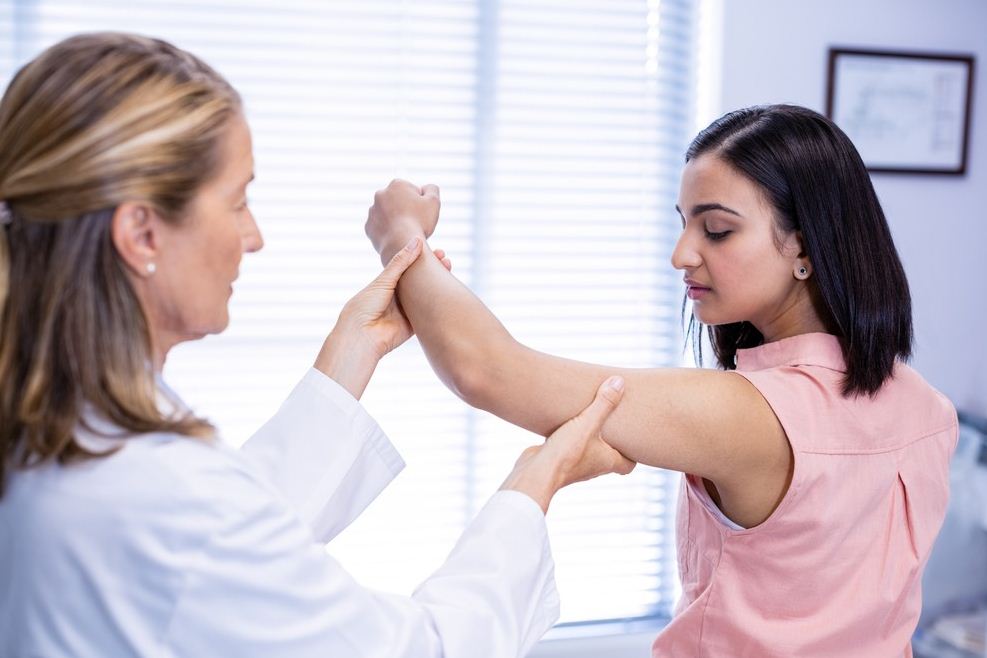 Apa saja prosedur Pemeriksaan ini?
Cek REDFLAG  pastikan kondisi pasien aman untuk ditangani

Prosedur pemeriksaan harus dilakukan dengan lengkap. Tidak boleh dipilih2.
DIAGNOSIS
	Diagnosis
berbagai	simtom, sindroma
FT	adalah	label
yang
merangkum
Pemeriksaan pasien atau klien baik	aktual maupun potensial  (gerak dan fungsi).
 Diagnosis akan berfungsi dalam  menggambarkan keadaan pasien/klien,  menuntun penentuan prognosis dan  menuntun penyusunan rencana
 	intervensi.
atau	kategori	yang
dari
merefleksikan	informasi	yang	di	dapat
DIAGNOSIS STATEMENT
›	Merumuskan adanya simptom dan atau sindrom.
›	Merumuskan ketidakmampuan gerak dalam aktifitas
hidup harian.
›	Merumuskan keterbatasan gerak fungsional.
›	Merumuskan keterbatasan gerak komponen tubuh.
›	Merumuskan gangguan dan atau kelemahan jaringan.
›	Merumuskan/mengidentifikasi adanya patologi seluler.
›	Merumuskan/mengidentifikasi adanya patologi  biomolekuler.
PATHOLOGY
Identifikasi dan klasifikasi kelainan ini dari struktur atau proses anatomi, fisiologis, atau psikologis umumnya memicu intervensi medis berdasarkan diagnosi Identifikasi Dan Klasifikasi Kelainan Dari Anatomi, Struktur Fisiologis, Atau Psikologis atau Proses Umum Menicu Intervensi Medis Berdasarkan Diagnosis MedisTerapis fisik di semua bidang praktik memperlakukan pasien dengan banyak patologi. Pengetahuan tentang patologi-patologi ini (diagnosis medis) adalah informasi latar belakang penting, tetapi tidak memberi tahu terapis bagaimana menilai dan mengobati disfungsi pasien yang muncul dari kondisi patologis.
Fisioterapi: Di Semua Bidang Praktek menangani Pasien dengan Banyak Patologi. Penghahanuan Tentang Patologi (Diagnosa Medis) Adalah Informasi Latar Belakang Penting, Tetapi Ia Tak Memberitahu Terapi Bagaiana Menilai Dan Mengobati Disfungsi Pasien Patologis Kondisi
IMPAIRMENT
Impairments are the consequences of pathological  conditions; that is, they are the signs and symptoms that  reflect abnormalities at the body system, organ, or tissue
konsekuensi	kerusakan dari kondisi patologis, yaitu, mereka  adalah tanda dan gejala yang mencerminkan kelainan pada  sistem tubuh, organ, atau jaringan
Impairments can be categorized as arising from  anatomical,physiological, or psychological alterations as well  as losses or abnormalities of structure or function of a body  system.
Kerusakan /penurunan dapat dikategorikan sebagai yang  timbul dari anatomi, perubahan fisiologis, atau psikologis  serta kerugian atau kelainan struktur atau fungsi sistem
 	tubuh
CAMMON IMPAIRMENT OF MUSCULOSCELETAL IN PT
• Pain
• Muscle weakness/reduced torque production
• Decreased muscular endurance
• Limited range of motion due to
• Restriction of the joint capsule
• Restriction of periarticular connective tissue
• Decreased muscle length
• Joint hypermobility
• Faulty correction posture
• Muscle length/strength imbalances
IMPAIRMENT OF MUSCULOSCELETAL IN PT
Nyeri
Kelemahan otot / torsi berkurangnya produksi
penurunan kekuatan otot
Terbatasnya jangkauan gerak karena pembatasan kapsul sendi (Menurunnya LGS)
Oedema 
Bersama hipermobilitas
Kesalahan postur
Inbalance kekuatan otot
FUNCTIONAL LIMITATION
Keterbatasan fungsional adalah  hasil dari gangguan dan ditandai oleh keadaan yang mengurangi kemampuan  seseorang untuk melakukan tindakan atau  komponen kemampuan motorik dengan cara yang efisien
 	atau biasanya diharapkan.
COMMON FUNCTIONAL LIMITATION RELATED TO  TASK
Keterbatasan pada kegiatan :
• meraih dan menggenggam
• Mengangkat dan membawa
• mendorong dan menarik
• Membungkuk 
• Memutar dan bermutar
• Melempar dan menangkap
• Rolling.
• Berdiri
• jongkok dan berlutut
• berdiri dan duduk
• naik dan turun dari tempat tidur
• Merangkak, berjalan, berlari
• naik dan turun tangga 
• Melompat dan meloncat
• menendang
PARTICIPATION RESTRICTION
adalah ketidakmampuan untuk  melakukan atau berpartisipasi dalam kegiatan atau  tugas yang berhubungan dengan diri sendiri, rumah ,  pekerjaan, rekreasi, atau masyarakat dengan cara  atau sejauh bahwa individu atau masyarakat secara  keseluruhan ( misalnya, dengan keluarga , teman-teman ,  rekan kerja ).
Kategori kegiatan umum yang relevan dengan participation restriction
• Perawatan diri
• Mobilitas di masyarakat
• Tugas pekerjaan
• Tugas terkait sekolah
• Manajemen Rumah (Indoor dan Outdoor)
• Merawat tanggungan (misal mengurus anak, peliharaan, dll)
• Kegiatan rekreasi dan rekreasi
• Tanggung jawab dan layanan masyarakat
KARAKTERISTIK DIAGNOSIS FT
BERDASARKAN DAY TO DAY ASSESMENT
BERDASARKAN IMPAIRMENT,FUNCTIONAL LIMITATION, DAN PARTICIPATION RESTRICTION
MEDICAL DIAGNOSIS ADALAH MENJADI BACKGROUND DALAM PELAKSANAAN TINDAKAN
MENUNTUN PADA PLAN OF CARE
BEBERAPA KELEMAHAN PT DALAM  KOMUNIKASI PROFESIONAL
Tidak menunjukkan kompetensi dan wewenang
Kurang menunjukkan kepastian
Kurang	Dinamis
REFERENSI
PENUTUP BELAJAR
مِ يحِ رَّ لا نِ مَ حْ رَّ لا هِ َّللا مِ س
ْ ِب
هُ َبانَ ِِ ْْ ا انَ قْ زُ رْ او
َ ًّاط
ِ اَب ل
َ ُ هعَ اَبـ ِتا انَ قْ زُ رْ او َ ق
َ طِ ابَ لْ ا انرَ ِ َأو
َ اق ًّ ح
َّ حَ لْ ا اَنرِ  َأ مَّ هُ َّللَا
Ya Allah Tunjukkanlah kepada kami kebenaran  sehinggga kami dapat mengikutinya,
Dan tunjukkanlah kepada kami keburukan sehingga  kami dapat menjauhinya.